全面从严治党背景下，
如何做好高校纪检监察部门“三转”工作？
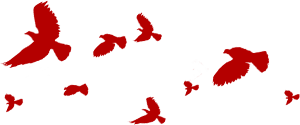 纪监统战党支部
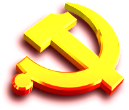 1
领会习近平总书记全面从严治党的重要思想
2
当前高校全面从严治党中存在的主要问题
目录
3
高校纪检监察工作的职能定位
高校纪检监察部门“三转”面临的问题
4
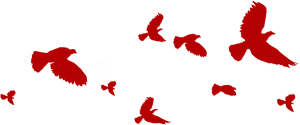 聚焦主责主业，持续深化“三转”
5
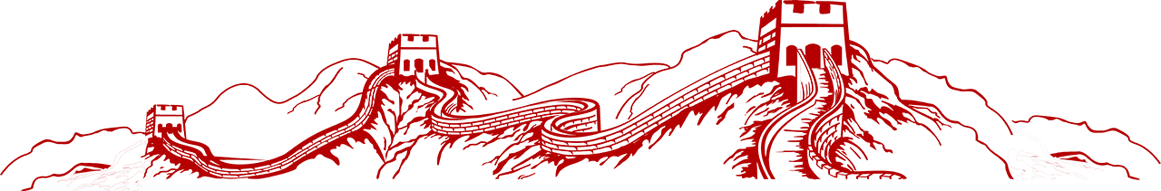 他山之石
6
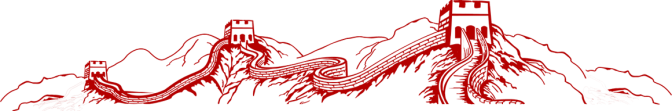 一、准确把握习近平总书记关于全面从严治党的重要思想
（一）全面从严治党是我们党最鲜明的品格
（二）党的十八大以来全面从严治党成效显著
（三）深刻领会新时代全面从严治党的新要求新部署
一是深刻领会习近平新时代中国特色社会主义思想这个根本引领
二是深刻领会坚持和加强党的全面领导这个根本目标
三是深刻领会新时代党的建设总要求
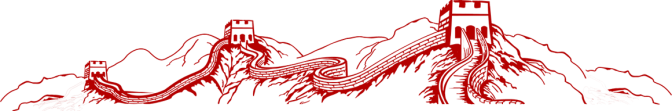 二、当前高校全面从严治党中存在的主要问题
十八大以来，教育部和各省市对所属高校展开巡视，从梳理巡视发现问题及反馈意见可见，主要集中在以下三个方面：

（一）党的领导弱化

（二）党的建设缺失

（三）全面从严治党不力
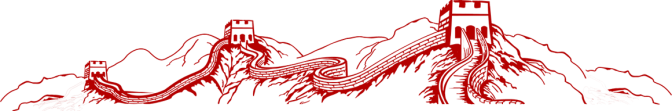 三、高校纪检监察工作的职能定位
依据《中国共产党章程》，高校党的纪律检查委员会是高校设立的党内监督专门机构，主要履行三项职能：
维护党的章程和其他党内法规；
检查党的路线、方针、政策和决议的执行情况；
协助党的委员会推进全面从严治党、加强党风建设和组织协调反腐败工作。
依据《中华人民共和国监察法》，高校监察处是学校设立的专门监察机构，对从事管理、行使公权力的人员进行监察。
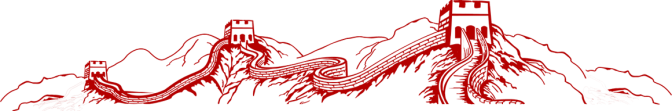 三、高校纪检监察工作的职能定位
在全面从严治党新形势下，高校纪委的职能定位：
    一是转职能，落实“两个为主”，推动双重领导体制具体化、程序化、制度化，推动纪律检查工作向基层延伸；同时，聚焦主责主业，履行好包括组织协调、党的纪律检查、党内监督、作风督察、执纪审查、考核问责等监督责任。
    二是转方式，工作职能本位回归，聚焦再监督，创新工作思路方法，切实把监督执纪问责职能落到实处，推动并形成不想腐、不能腐、不敢腐体制机制。
    三是转作风，加强高校纪检监察干部队伍建设，不断提升道德品质和执纪能力，建设专业化、职业化的干部队伍。
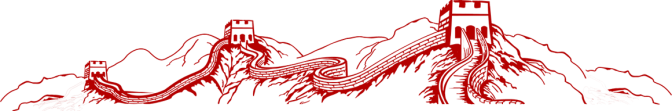 四、高校纪检监察部门“三转”面临的问题
十八届中央第十二轮巡视对北京大学、清华大学等14所中管高校党委专项巡视，从反馈情况来看：
    多数高校存在“三转”不够到位的问题。
清华大学：落实“两个责任”存在差距，对一些违纪违规问题动真碰硬不够。纪检机构落实“三转”不够到位，履行监督执纪问责职能不够充分。
山东大学：落实“两个责任”不够有力，动真碰硬不够。纪委落实“三转”滞后，执纪审查工作薄弱。
西安交通大学：党委“两个责任”落实不到位，党委履行主体责任意识不强，纪委“三转”不到位，监督执纪宽松软。
西北农林科技大学：全面从严治党要求落实不到位。党委主体责任意识不强，纪委履行监督责任不够，“三转”不到位。
西北工业大学：全面从严治党要求落实不到位。党委履行主体责任意识不强，纪委履行监督责任不够，“三转”不到位。
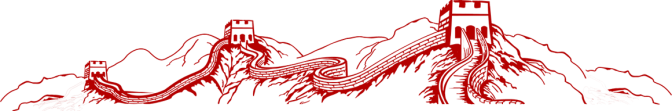 四、高校纪检监察部门“三转”面临的问题
当前高校纪检监察部门“三转”存在的主要问题：
1.部分高校对深化“三转”认识还不到位
对党风廉政建设主体责任认识不到位，不让转。
对纪检监察部门职责定位认识不到位，不愿转。
对高校实际认识不到位，不会转。
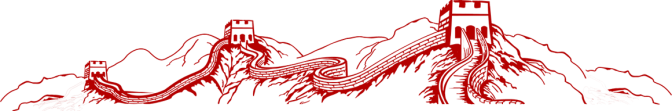 四、高校纪检监察部门“三转”面临的问题
当前高校纪检监察部门“三转”存在的主要问题：
2.高校纪检监察部门职能定位不够清晰
“运动员”与“裁判员”的双重角色使得监督缺乏坚决性。
高校纪检监察机关的职能定位是“监督+协助”的模式，既是“运动员”，又是“裁判员”，扮演双重角色，难以切实有效地履行纪委的监督责任。
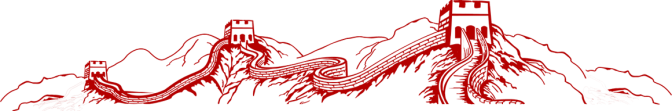 四、高校纪检监察部门“三转”面临的问题
当前高校纪检监察部门“三转”存在的主要问题：
3.高校纪检监察机关推进“三转”进展不平衡
清理协调议事机构工作进展不平衡
转变工作方式进展不平衡
开展监督执纪工作进展不平衡
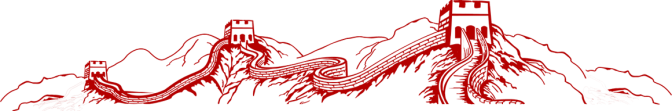 五、聚焦主责主业，持续深化“三转”
“三转”的前提是转思想
“三转”是一项长期的任务
 要强化监督执纪问责
 要理清“三转”思路
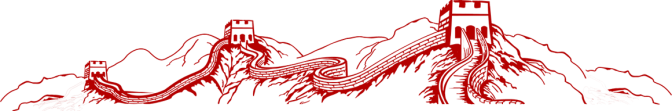 五、聚焦主责主业，持续深化“三转”
首先，要抓住政策机遇，借力有利的政治形势和政策要求，摒弃等靠要的思想，坚决落实“三转”要求。围绕“三转”方向和原则，制定有效措施，明确监督界限，推动“三转”落实，确保不仅形式要转到位，实质更要转到位，切实保障纪委能够聚焦主业，开展监督执纪问责。
其次，纪委要协助党委及有关部门认真研究学校有关事项的监督工作，争取监督责任划分清楚，确保“三转”后学校监督工作无空白，全覆盖。
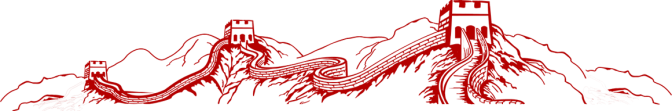 五、聚焦主责主业，持续深化“三转”
第三，学校纪委在落实“三转”中，要积极督促业务部门主动承担监督主体责任，必要时帮助指导其确定监督内容，规范监督程序，指导履行监督职能，纪委要充分发挥监督的再监督职能，强化监督执纪问责。

第四，校级纪委要加强对二级单位纪委的工作督促和指导，督促推动“三转”落实，及时协调解决落实“三转”中遇到的问题，确保“三转”上下形成合力，均衡推进转到位。
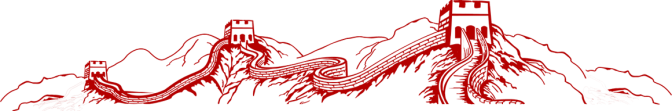 六、他山之石
2017年教育部党组第五巡视组向东华大学反馈巡视情况：

纪委履行监督责任不力。

具体反馈意见为：纪检监察工作实施“三转”不到位。纪检监察部门没有实施“三转”的具体措施和行动，未聚焦监督执纪问责主业。践行“四种形态”不到位，“咬耳扯袖红脸出汗”未成为常态。
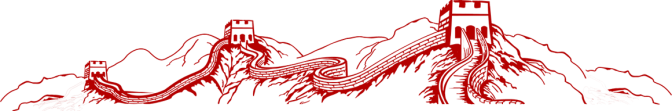 六、他山之石
东华大学关于“纪委履行监督责任不力”的整改情况
一是落实“三转”要求。制定“三转”工作实施方案，学校党委旗帜鲜明支持纪委聚焦主责主业，制定具体方案，细化“一岗双责、党政同责”具体要求，明确了领导班子成员和二级单位负责人党风廉政建设和党内监督的职责，进一步调减了纪委书记兼职，以利集中精力抓监督执纪问责。
二是梳理和清理纪检监察部门参与的议事机构和协调小组，退出纪检监察部门不应参加的议事机构和协调小组。明确东华大学党风廉政建设领导小组、招生领导小组等7个议事协调机构继续保留纪检监察部门，分阶段逐步退出其余22个机构
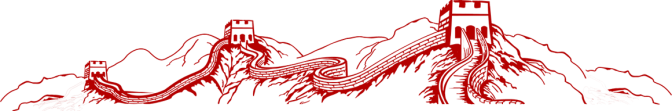 六、他山之石
三是聚焦监督执纪主责，实现监督方式从被动式参与向主动监督、有效监督转变。学校党委在“三转”实施方案中明确纪检监察部门改变一线监督的方式，把工作重点转移到加强对职能部门履行职责特别是监管职责的监督上；要由“全程参与”、“过程监督”转变为调阅材料、专项检查、双随机抽查、程序倒查等形式的主动型监督。

四是强化制度建设，细化《监督执纪工作规则（试行）》流程，修订《东华大学纪检监察信访举报工作实施办法》等一系列规范内部工作的规章制度。
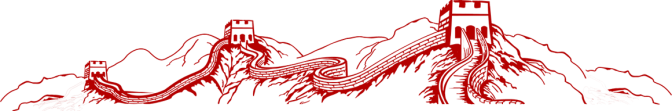 六、他山之石
五是按照《监督执纪工作规则（试行）》和《中共东华大学纪律检查委员会问题线索处置、信访举报集体研判工作实施办法》，规范信访件办理和处置工作。学校纪委办已从信访举报受理范围、阅批发函、办理程序、自查自纠、工作纪律等方面对学校纪检监察信访举报工作进行了规范。

六是严格执行《监督执纪工作规则（试行）》要求，建立纪检监察谈话室，规范纪检监察工作，加强纪检监察人员业务培训和能力培养。
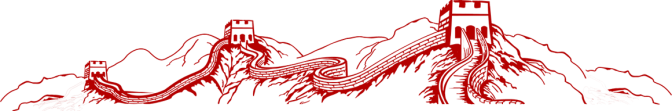 六、他山之石
七是进一步细化和规范践行“四种形态”具体流程，对巡视中发现的问题，充分运用“四种形态”，对违规责任人进行批评教育或处分。针对巡视组移交给我校的问题线索、其它信访件，学校党委、纪委认真核查，分别给予责任人党纪处分、组织处理、诫勉谈话、提醒谈话和批评教育。

八是针对相关案件做好用身边事教育身边人。学校党委在2017年的党委全委会、党委常委会、纪委全委会、党总支书记例会上对相关案件作了通报。同时，从学校管理、制度建设、干部廉洁自律等方面分析本案的原因和教训，提出完善相关制度，切实防范类似问题的再次发生的要求。
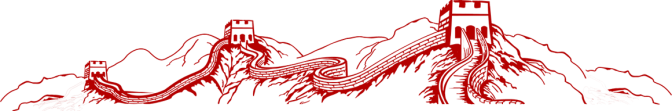 谢谢，恳请批评指正！